المحاضرة الثانية / لمادة التصميم التعليمي 
لطلبة الدكتوراه / طرائق تدريس التربية الفنية 
للعام الدراسي 2021- 2022
من اعداد 
الدكتور عطيه الدليمي
لا تـقلْ قـد ذهبتْ أربابُهُ                 كلُّ من سارَ على الدَّربِ وصلْ
   
في ازديادِ العلمِ إرغامُ العِدى           وجمالُ العلمِ إصـلاحُ العمـلْ
وجميع نماذج تصميم التعلم تدور حول خمسة مراحل رئيسية تظهر جميعها فيما يسمى بالنموذج العام لتصميم التعليم ((ADDIE MODEL ويتكون النموذج من خمس خطوات رئيسية يستمد من النموذج اسمه منها وهي كالاتي :
نموذج العام لتصميم التعليم
1
5
2
4
3
التحليل ( (Analysis
التقويم Evluation
التصميم  (Design)
التنفيذ
Implementation
التطوير/ والانتاج Aevelopment
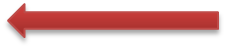 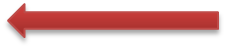 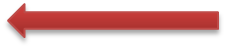 مكونات نموذج التصميم التعليمي  العام (ADDIE )
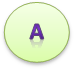 مرحلة التحليل
المهارات
الديكام
مسمى الموظف
المعرفة
مهام فرعية
المهام
الواجبات
الاتجاهات
D
مرحلة التصميم
التجميع
E
العناصر الاساسية الواجب تعلمها
مرحلة التقويم
I
تكامل المستوى تحويل المعرفة
مرحلة التنفيذ
جمع تعليقات المشاركين
تحديد الكفايات المطلوبة
المنهجية الاساسية للتدريب
جمع مقايس الاداء
اجندة التدريب جدول زمني
تحديد التحسينات
تنفيذ اجراءات التدريب
جمع المقترحات
تحديد عنوان واجراءات الوحدة التدريبية
D
مرحلة التطوير
اهداف اولية للوحدة التدريبية
مكونات الوحدة التدريبية
مكونات التدريس
اعتماد الدرس
1- المفاهيم
ت

كامل المعلومات والاهداف التطبيقية للدرس
الية التنظيم
خطة الدرس
مواد التدريب
2- المبادئ
3- العملية
تفاصيل وقيود التنفيذ
اعتماد المدربر
4-  الطريقة
التحليل  Analysis
نموذج تحليل الاحتياجات التدريبية (Training Needs Assessments Model
خلال هذه الخطوة يجب التفكير في : 
يفضل ان يتم تصميم وبناء البرنامج داخل المنظمة بالاعتماد على كوادرها وخبراتها وامكانياتها وبرامجها السابقة ، فان لم يتوفر ذلك يمكن الاستعانة بمصادر خارجية مع مراعاة اهمية توطين الخبرة تدريجيا في المنظمة .
من العوامل المهمة يجب اخذها في الاعتبار عن اتخاذ هذا القرار .
حجم المنظمة 
الخبرة التدريبية ومدى توفر الكوادر التدريبية .
توفر الموضوع .
الموارد والميزانيات والقيود المتوفرة .
مدى فاعلية وكفاءة المستشارين المتخصصين الخارجيين .
مدخل تحليل الاحتياجات التدريبية او التعليمية
C
B
A
الفرد   Individual
المهمة / العمل Jop/task
التنظيمية Organizational
احتياجات الفرد الوظيفية
التركيز على الاداء المهام والاعمال
الاحتياجات التنظيمية
1- التركيز على تحليل احتياجات الوظيفة الفردية .
2- في حالة طلب الموظف طلب مساعدته بسبب ضعف قدرته
1- التركيز على تحليل فنية وظيفية واحدة .
2- في حالة انخفاض الانتاج
1- تحليل المنظمة بشكل كامل او تحليل قسم او اقسام محددة 
2- في حالة الاحتياجات المنظمة يكون التركيز على سد الحاجات المستقبلية .
وصف التفريعات الوظيفية ( مثال توضيحي )
الوظيفة jop
الواجب 1
الواجب 2
الواجب 3
المهمة 4
المهمة3
المهمة 2
المهمة 1
الخطوة 5
الخطوة 1
الخطوة 4
الخطوة 2
الخطوة 3
1- الوظيفة : طالب 
2- الواجب : التعلم 
3-المهمة : التمارين الفنية 
4- الخطوة : ينفذ التماري الفنية
تحليل الاحتياجات التدريبية
مستوى الاداء المطلوب مستقبلا
احتياجات تدريبية طويلة المدى
الفرق يمثل فجوة في الاداء
مستوى الاداء المطلوب
احتياجات تدريبية قصيرة المدى
الفرق يمثل فجوة الاداء
مستوى الاداء الحالي
تحديد الاحتياجات التدريبية
تحديد الهدف
جمع وتحليل البيانات
الرجوع الى صاحب القرار
هل المشكلة تدريبية
تحديد فجوة الاداء
تحديد الاهداف التعليمية
اقتراح الحلول
تقييم الخيارات / تقدير الميزانية والتوقيت
اخيار البديل الانسب
المرحلة الثانية : التصميم  Design
1
تحديد الجهود المستهدف:
تحديد الجمهور وانماط التعلم
6
تطوير معايير التقويم :
تحديد الية التقويم المناسب لكل هدف.
DESIGN
2
5
تحديد وتحليا اصحاب المصلحة والتحدث معهم:
- تحديد وتحليل اصحاب المصلحة والتحدث معهم حول ما يجب تعلمة والكيفية التي سيتم بها قياس ما تم تعلمه
تطوير المحتوى الاداء : 
تحديد استراتيجيات التدريب بناء على الاهداف وفيها يتم تحديد كيفية تعلم المتعلم اساليب التدريب.
4
تطوير اهداف التدريب :
تحديد اهداف الاداء ( الاهداف الاجرائية ) بناء اهداف الدرس ومخرجات التعلم وبعبارات قابلة للقياس وتحديد معايير ومؤشرات الاداء الناجح لكل هدف
3
تحديد الجدارات المستهدفة :
تحديد وتحليل الجدارات المستهدفة وتحويلها الى مصفوفاة مهارية قابلة للتدريب والتعليم
في التصميم التعليمي انا اريد اجمع سبع معلومات تبد بحرف السين :7CSthe7cs of learing Design الرؤية Voncoptualis
التصور  Concoptualis
الانشطة   Aonceeptualis
الاعتبارات
الابداع
التعاون
النقل
التركيب  Synthesis
التأليفcmbine
الاندماج والتدعيم
Corsoliation
مرحلة التطور
1- اتخاذ القرارات بشأن مواد التدريب
2- اتخاذ القرارات بشأن الوسائط
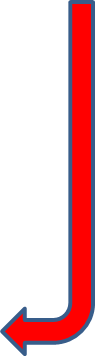 كيف استخدام البرنامج؟
الفصل الدراسي ، التعليم المبرمج ، التعليم الالكتروني
استخدام الحاسوب الالي
دليل البرنامج
العرض التقدمي
المذكرات والكتيبات
وسائط فديوا مصورات
النشرات والنماذج
الادوات
يتم في مرحلة التطوير ترجمة مخرجات عملية التصميم من مخططات وسيناريوهات الى مواد تعليمية حقيقية فيتم في هذه المرحلة تأليف وانتاج مكونات الموقف او المنتج التعليمي ، وخلال هذه المرحلة يتم تطوير التعليم وكل الوسائل التعليمية التي تستخدم فيه واي مواد اخرى دائمة وقد يشمل ذلك سوفت وير هارد وير .
3- اتخاذ القرارات بشأن طرق التدريب
طرق تعلم نشط ( دراسة حالة ، محاكاة ، حل مشكلة ، ورشة نقاشية )
طرق تعلم  تقليدية (محاضرة ، عرض تقدمي ،مؤتمر ، منتدى )
طرق تعلم تجريبية ( بيان العمل ، الاداء ، الاقران)
مرحلة التنفيذ : (Schedule )  1-  يتم في هذه المرحلة القيام بالتدريب سواء كان ذلك في قاعة التدريب التقليدية ، او بالتعليم الالكتروني او من خلال برامج الكومبيوتر ، او حقائب التعليمية او غيرها .2- وتهدف هذه المرحلة الى تحقيق الكفاءة الفاعلية في التعليم والتدريب .3- ويجب في هذه المرحلة ان يتم تحسين فهم المتعلمين ودعم اتقانهم للأهداف .4- وتشمل هذه المرحلة اجراء الاختبارات التجريبية والتجارب الميدانية للمواد ، وتحفيز المشاركين ( المتعلمين )5- يجب ان تشمل هذه المرحلة التأكد من ان المواد والانشطة التدريبية مناسبة ويمكن للمدرب والمتعلمين استخدامها ، وان المدرب مستعد وقادر على استخدام هذه المواد .6- ومن المهم ايضا التأكيد من تهيئة الظروف الملائمة من حيث توفر الاجهزة وجوانب الدعم الاخرى المختلفة.1- المنشأ: * ما نوع التدريب وكم عدد المشاركين وما مقدار الموازنة لمشروع البرنامج التدريبي وما القيود التنظيمية .* هل سيكون التدريب في قاعة تدريبية  ، ام مسرح ، وهل ستكون الطاولات مستديرة ، او طاولات اجتماعات ، ام مؤتمر ام الجلوس على شكل يو ام غير ذلك .2- المدربون :* ما مقدار المعلومات التي يملكونها والخبرات المتوفرة لديهم .* ما مقدار المهارات المتوفرة لديهم .* ما مقدار قدرتهم على اعداد وتقويم المواد والبرنامج التدريبي بكفاءة وفاعلية .3- الجداول :- الجدول الزمني لعمليات مشروع البرنامج التدريبي .- الجدول الزمني لعمليات التسوق وترشيح المتدربين .-الجدول الزمني لعمليات اعداد المادة العلمية .- الجدول الزمني لعمليات تقييم وتقويم البرنامج .4- التسليم :- مواصفات مواد التجريب المطلوب تسليمها ومواعيد والية التسليم .- مواصفات المواد الاعلامية والتقارير والوسائط المطلوب تسليمها لمنتجات للبرنامج التدريبي ومواعيد والية التسليم .5- اذا كان التدريب خارج المقر: - اليات تامين المواصلات .- اليات تامين ودفع ضمان كافة المصاريف التشغيلية .- اليات تامين الخدمات اللوجستية للبرنامج التدريبي .
المرحلة الخامسة مرحلة التقويم
في هذه المرحلة يتم قياس مدى كفاءة وفاعلية عمليات التعليم والتعلم والتدريب ، والحقيقة ان التقويم يتم من خلال جميع مراحل تصميم التعليم والتدريب ، اي خلال المراحل المختلفة  وبينها التنفيذ ايضا وقد يكون التقويم تكوينا او ختاميا .
1- التقويم التكويني :     (Evolution  Formative )      
وهو تقويم مستمر اثناء كل مرحلة وبين المراحل المختلفة ، ويهدف الى تحسين التعليم والتعلم والتدريب قبل وضعة بصيغة النهائية موضوع التنفيذ .
2- التقويم الختامي :  (Evolution Summative        
يكون في العادة بعد تنفيذ الصيغة النهائية من التعلم والتعليم والتدريب ، وتقيم هذا النوع الفاعلية الكلية للتعليم ، ويستفاد من التعليم النهائي باتخاذ القرار حول طلب تنفيذ البرنامج التعليمي او التدريبي على سبيل المثال الاستمرار في التدريب والتعليم باستخدام برنامج او التوقف عنه .
نموذج كيرك باتريك لتقييم اثر التدريب
5- العائد على الاستثمار / ااضافة تحديد العائد من الاستثمار في التدريب كمرحلة خاصة قياس العائد من التدريب يهدف الى قياس التغير في اداء الوحدات التنظيمية
3- السلوك : يعد التدريب من ثلاث الي ستة اشهر كيف ان تتابع اداء المشاركين باستخدام نموذج استطلاع الراي للمشاركين ورؤسائهم لاكتساب تغير نتيجة التدريب .
2- التعلم / يمكننا اجراء اختبار قبلي واخر بعدي للمتعلمين لقياس تعلمهم اثناء التدريب وربط نتائج التعلم بالاهداف للوحدة التعليمية.
1- ردت الفعل / باستخدام نماذج التقويم الاستبيان عند الانتهاء من البرنامج  تمكننا ان نكتشف ردت فعل المشتركين عن التدريب .
1- مرحلة التحليل 
Analysis
2- مرحلة التصميم  
Design
5- مرحلة التقويم
Evolution
ADDIE
4- مرحلة التنفيذ والتطبيق
Implementation
مرحلة التطوير 
Development
النموذج العام لتصميم التعليمي ((ADDIE MODEL
الاسس النظرية لتصميم التعليمي:
إن الـبـدايـة التقنية لـلـتـصـمـيـم الـتـعـلـيـمـي ظـهـرت مـع تـطـبـيـق نـظـريـة الـنـظـم الـعـامـة لـلـعـالـم ”بـيـرتـلانـفـي“ خـلل أحـداث الحـرب الـعـالـيـة الـثـانـيـة (١٩٣٩-١٩٤٥ ). كـمـا اسـتـطـاع“ جـيـمـس فـن ” الـربـط بـين نـظـريـة الـنـظـم والتصميم التعليمي بتكنولوجيا التعليم سماها حينئذ بالعملية.
ويـقـوم الـتـصـمـيـم الـتـعـلـيـمـي كـعـلـم بـيـنـي رابـط عـلـى مـجـمـوعـة مـن الـفـاهـيـم والاسس الـنـظـريـة المستمدة مـن عـدة مجالات أبرزها :  
1-  مدخل النظم Approach System ونظرية النظم العامة.
2- نـظـريـات الـتـعـلـيـم والـتـعـلـم Theory Instructional & Learning والـنـظـريـات الـتـربـويـة
العاصرة ذات العلقة ومنها نظرية الذكاء التعدد لاجاردنر.
3- نـظـريـة الاتصال ومجالاته Theory Communication ومـا أفـرزتـه مـن وسـائـل ومـنـتـجـات سمعية وبصرية .
أولً: نظرية النظم Theory System: 
يـعـتـبـر الـدخـل الـمنـظـومـي مـن أهـم الاسـس الـتـي يـقـوم عـلـيـهـا الـتـصـمـيـم الـتـعـلـيـمـي, حـيـث يـتـم اسـتـخـدام الـنـظـريـة العامة للنظم ف التعليم والتي تعتمد على 
أ-تحديد ما يجب تعلمه. 
ب- كيفية تعلم ما يجب تعلمه. 
ج- عملية الراجعة والتنقيح (تقويم تكويني). 
د- تقدير ما إذا كان المتعلمون قد أدوا ما تعلموه بعد إتمام عملية التعليم(تقويم ختامي).
مفهوم النظام: 
يـعـرف الـنـظـام في الـلـغـة بـأنـه ” كـل شـيء جـمـعـت بـعـضـه إلـى بـعـض“ أو ”مـا نـظـمـت فـيـه الـشـيء مـن خـيـط أو غـيـره“. والـنـظـام الـخيـط الـذي يـنـظـم فـيـه الـلـؤلـؤ أو غـيـره وهـو ”الـعـقـد مـن الـجواهـر والـخرز ونـحـوهـمـا“.(يـلاحـظ مـن الـتـعـريـف الـلـغـوي أن الـنـظـام عـبـارة عـن كـل مـا يـحـوي داخـلـه عـدداً مـن الـعـنـاصـر المـنـسـجـمـة والمتناسقة والتي تقود بجموعها إلى معنى. 
أمـا اصـطـلحـاً: فـقـد أورد مـرعـي عـدة تـعـريـفـات لـلـنـظـام منها: 
تميع لعناصر أو وحدات تتحد ف شكل أو آخر من أشكال التفاعل النظم أو الاعتماد التبادل. 
مـجـمـوعـة مـن الجـزاء أو الـعـنـاصـر الـمرتـبـطـة مـعـاً بـعـلقـات مـتـبـادلـة تـعـمـل مـعـاً كـكـل نـحـو تـقـيـق هـدف أو غرض ما. 
الـكـيـان الـتـكـامـل الـذي يـتـكـون مـن أجـزاء أو عـنـاصـر مـتـداخـلـة تـقـوم بـيـنـهـا عـلاقـات تـبـادلـيـة مـن أجـل أداء وظائف أو أنشطة تكون محصلتها النهائية بمثابة الناتج الذي يحققه النظام كله.
 الـنـظـام هـو الـكـل المـركـب مـن مـجـمـوعـة مـن الـعـنـاصـر لـهـا وظـائـف وعـلقـات تـبـادلـيـة شـبـكـيـة تـتـم ضـمـن قـوانـي, وبـذلـك يـؤدي الـكـل الـركـب ف مـجـمـوعـة نـشـاطـاً هـادفـاً وتـكـون لـه سـمـات مـيـزة, وعـلقـات تـبـادلـيـة مـع الـنـظـم الخـرى, ويـوجـد ضـمـن بـعـد مـكـانـي وآخـر زمـانـي, ويـكـون مـفـتـوحـاً يـسـمـح بـدخـول الـمعـلـومـات أو الافكار أو الوارد إليه, ويكون ضمن حدود وله مدخلات ومخرجات.
اما السراي فقد عرف الـنـظـام بـأنـه ”مـجـمـوعـة مـن الـعـنـاصـر (الـمكـونـات) الـتـي تـتـجـمـع مـعـاً ف كـل أو كـيـان واحـد, ويـتـصـل بـعـضـهـا بـبـعـض ف عـلاقـات تـفـاعـلـيـة مـتـبـادلـة شـبـكـيـة بـغـرض تـحقـيـق وظـائـف أو أهـداف محددة“. 
- اهم السمات والخصائص للنظام هي: 
• تـتـمـيـز عـنـاصـر الـنـظـام عـن بـعـضـهـا الـبـعـض بـطـبـيـعـة الـوظـائـف الـتـي يـقـوم بـهـا كـل عـنـصـر مـن الـعـنـاصـر عـلـى الرغم من وجود علقات معقدة بينها. 
• تـتـرابـط عـنـاصـر الـنـظـام وتـتـكـامـل, لـذا لا تـدرس هـذه الـعـنـاصـر إلا في إطـار الـكـل المـتـكـامـل, ولا يـجـوز دراسـة أي عنصر بمعزل عن العناصر الاخرى لوجود علاقة تبادلية تداخلية بين العناصر مع بعضها البعض. 
• تخضع العلقات المتبادلة بين العناصر إلى قوانين منطقية أو رياضية. 
• يشتمل كل نظام على مدخلات وعمليات ومخرجات. 
• للنظام حدود تميزه عن البيئة الحيطة. 
• يتصف النظام بالمرونة والقابلية للمراجعة والتعديل. 
• يحتاج كل نظام إلى إدارة تقوم بالتخطيط والضبط والمراقبة.
عناصر ومكونات النظام: 
يتكون النظام من مجموعة من العناصر التي تحكمها علاقات تأثير وتأثر وهي خمسة عناصر: 
أولًا: المدخلات: وهـي مـجـمـوعـة مـن الـعـنـاصـر الـتـي تـدخـل بـدايـة في الـنـظـام ولـهـا دورهـا ف تـقـيـق الـنـاتج, وتـقـسـم إلـى ثـلاثـة أقسام:
مدخلات بشرية: وتـتـمـثـل ف الـعـنـصـر الـبـشـري الـذي يـعـد أهـم مـدخـلات الـنـظـام بـقـدراتـه ورغـبـاتـه واتـجاهـاتـه وأنـاطـه الـسـلـوكـيـة ذات العلقة بنشاط النظام وأهدافه. 
ب- مدخلات مادية: وتـشـمـل جـمـيـع الـوارد الـاديـة مـن أمـوال ومـعـدات وتجـهـيـزات ومـواد تـصـل جـمـيـعـهـا إلـى الـنـظـام لـتـوظـيـفـهـا ف العمليات. 
ج- مدخلات معنوية: وتـضـم مـجـمـوعـة مـن الـمعـلـومـات والـمعـارف والافـكـار الـتـي يـتـفـاعـل مـعـهـا الـعـنـصـر الـبـشـري, وقـد تـوجـه حـركـاتـه ونشاطه داخل النظام نحو تحقيق النتائج.
 ثانياً: العمليات: 
وهـي النـشـطـة الـهـادفـة الـتـي تـوّل الـمدخـلات وتـغـيـر مـن صـيـغـتـهـا إلـى شـكـل آخـر يـتـنـاسـب مـع أهـداف الـنـظـام. وتُـعـرف أيـضـاً بـأنـهـا طـريـقـة تـفـاعـل المـدخـلات مـن أجـل الـوصـول إلـى الـمخرجـات. وعـادة يـتـوقـف نـجاح الـنـظـام على قدرة وكفاءة العمليات. 
أما العوامل المؤثرة في العمليات فهي: 
1-  مدى الدافعية التي تتوافر لدى العنصر البشري ف النظام نحو العمل. 
2 - مدى الانسجام بين عناصر المدخلات ف النظام. 
3 -  قوة الترابط بين عناصر النظام.
ثالثاً: المخرجات: 
وهـي مـجـمـوعـة الـنـواتج الـتـي تـتـم نـتـيـجـة لـعـمـلـيـات الـتـفـاعـل بـين عـنـاصـر الـنـظـام وتـرتـبـط بـأهـدافـهـا, وتـتـأثـر المخرجات بمجموعة من العوامل هي: 
1- اختيار المدخلات المناسبة.
 2 - مستوى التفاعل بين عناصر النظام. 
3 - ا لظروف التي تمكن العناصر من أداء دورها بأعلى كفاءة ممكنة.
 4 - وقـد يـتـرتـب عـلـى عـمـلـيـات الـنـظـام مـخـرجـات بـشـريـة أو مـاديـة أو مـعـنـويـة أو مـزدوجـة. 
 والمخـرجـات هـي أهـداف الـنـظـام أو نـتـاجـه, وأهـداف الـنـظـم المـيـكـانـيـكـيـة تـكـون سـهـلـة الـتـحـديـد, ومـلاحـظـة وسهلة القياس, بعكس أهداف النظم الانسانية, وأن مخرجات نظام ل تصلح مدخلات لنظام آخــر وهكذا. ومـن أجـل أن يـكـون تـطـبـيـق الـنـظـام سـلـيـمـاً لابـد أن تـكـون الـمدخـلات مـسـاويـة لـلـمـخـرجـات, وإذا كـان ذلـك يـبـدو صـعـبـاً لـلـوهـلـة الاولـى إلا أن الـمعـايـيـر الـعـلـمـيـة الـتـي يـسـتـخـدمـهـا الـنـظـام هـي الـتـي تـمكـنـنـا مـن الـقـيـاس والـتـقـويم وتساعدنا في ضبط حساباتنا لكل من المدخلات والمخرجات والعمليات.
رابعاً: البيئة: 
وهـي مـجـمـوعـة الـظـروف الـتـي تـؤثـر في عـنـاصـر الـنـظـام إيـجـابـاً أو سـلـبـاً, فـتـؤدي إلـى زيـادة أو نـقـص في نـاتج النظام. وللبيئة نوعان هما:
1- الـداخـلـيـة: وهـي مـجـمـوعـة الـظـروف الـتـي تـتـحـرك فـيـهـا عـنـاصـر الـنـظـام أثـنـاء قـيـامـهـا بـعـمـلـيـاتـهـا ومـهـامـها سـواء أكـانـت هـذه الـظـروف طـبـيـعـيـة مـن درجـة حـرارة وتـهـويـة وإضـاءة وغيـرهـا, أو نـفـسـيـة تـتـعـلـق بـمدى ارتياح العناصر البشرية أثناء عمل النظام ورضاهم عن كل ما يتعلق بمجال عملهم. 
2- الـخارجـيـة: لا نـسـتـطـيـع أن نـفـصـل نـشـاط أي نـظـام عـن الـوسـط الـمحيـط بـه, لان الـعـنـاصـر الـبـشـريـة الـتـي تـعـمـل ضـمـن هـذا الـنـظـام قـادمـه مـن الـبـيـئـة الخـارجـيـة بـكـل ظـروفـهـا الـنـفـسـيـة والاجـتـمـاعـيـة والاقـتـصـاديـة وغيرها. 
خامساً: التغذية الراجعة: وهـي الـمعـلـومـات الـعـائـدة مـن المخـرجـات إلـى الـمدخـلات والـعـمـلـيـات والـتـي تـشـيـر إلـى مـسـتـوى تـحقـيـق الاهـداف, فـتـؤدي إلـى إعـادة الـنـظـر في كـافـة عـنـاصـر الـنـظـام مـن أجـل الـوقـوف عـلـى جـوانـب الـقـصـور فـيـهـا ومـن ثـم تعديلها.
مخرجات
عمليات
مدخلات
البيئة
تغذية راجعة
الشكل يوضح المكونات العامة لي نظام
إن إتـبـاع مـفـهـوم الـنـظـم في الـتـعـلـيـم والـتـعـلـم كـفـيـل بـإخـراج الـعـمـلـيـة الـتـعـلـيـمـيـة مـن مـرحـلـة الـعـشـوائـيـة والارتـجال إلـى مـرحـلـة المـنـهـجـيـة الـنـظـامـيـة, فـالـتـدريـس العشوائي لا يـأخـذ بـعـين الاعـتـبـار خـصـائـص ومـيـول وحـاجـات وقـدرات المـتـعـلـمـين, ومـا يـنـاسـبـهـم في الـتـدريـس, ولا يـأخـذ بـعـين الاعـتـبـار الانـشـطـة والـوسـائـل وطـرق الـتـدريـس وبـقـيـة عـنـاصـر الـوقـف الـتـعـلـيـمـي. أمـا مـفـهـوم الـنـظـم فـقـد اصـبـح كـل عـنـصـر مـن عـنـاصـر الـنـظـام جـزءاً مـن كـل تـرابـطـه بـبـقـيـة الـعـنـاصـر عـلاقـات مـنـطـقـيـة فـمـثـلً اسـتـخـدام الـوسـيـلـة الـتـعـلـيـمـيـة يـجـب ألا يـكـون ارتـجالـيـاً أو مـنـفـصـلً عـن بـقـيـة عـنـاصـر الـموقـف الـتـعـلـيـمـي, بـل لابـد أن يـأخـذ بـعـين الاعـتـبـار عـنـد اسـتـخـدام الـوسـيـلـة الـتـعـلـيـمـيـة عـنـاصـر المـوقـف الـتـعـلـيـمـي الاخـرى مـثـل خـصـائـص المـتـعـلـمـين وطـريـقـة الـتـدريـس والاهـداف وطـبـيـعـة المحـتـوى لان الـوسـيـلـة يمـكـن أن تـنـاسـب بـعـض الـطـلـبـة دون الاخـريـن وقـد تـنـاسـب طـريـقـة تـدريـس ولا تـنـاسـب أخـرى وهـكـذا. لـذلـك بـات مـن الـضـروري اسـتـخـدام الـمنـحـى الـنـظـامـي ف تـصـمـيـم الـتـدريـس لنـه يـأخـذ بـعـي العتبار جميع عناصر الوقف التعليمي عند التصميم.
سلوب النظم Approach System:  
يـسـتـمـد أسـلـوب الـنـظـم أصـولـه مـنـذ بـدأ النـسـان تـفـاعـلـه مـع الـبـيـئـة مـن حـولـه, إذ أن فـكـرتـه تـوجـد بـرمـتـهـا ف الـنـمـوذج الـبـيـئـي-الايـكـولـوجـي- الـذي يـشـيـر إلـى أن الاشـيـاء تـرتـبـط بـبـعـضـهـا الـبـعـض بـطـريـقـة ديـنـامـيـكـيـة آلـيـة تؤثر في جزء من أجزاء البيئة التي تؤثر بدورها في الجزاء الاخرى. ومـن أوائـل الـذيـن سـاعـدوا في إيـجـاد أسـس نـظـريـة الـنـظـم هـو الـبـيـولـوجـي ”لـويـنـج بـيـرتـا لاتـفـى Berta.V.L Lanfy ” الـذي اتـبـع طـريـقـة الاسـتـكـشـاف الـعـلـمـي في دراسـة جـمـيـع الـعـنـاصـر الـمكـونـة لـلـكـل المـتـكـامـل وطـريـقـة تـركـيـبـهـا وثـبـاتـهـا وهـذا يـؤكـد عـلـى وجـوب تـحديـد مـكـونـات وعـنـاصـر الحـداث وقـيـاس تـأثـيـرهـا في تحـقـيـق الـهـدف الـعـام المـرغـوب بـه مـا يـسـاعـد في تـفـسـيـر الـنـظـام بـشـكـل عـام بـما في ذلـك كـيـفـيـة عـمـلـه.(نـصـر, واسـتـخـدم اسـلـوب الـنـظـم حـديـثـاً في الـنـواحـي الـعـسـكريـة والـصـنـاعـيـة وذلـك أثـنـاء الـحرب الـعـالـيـة الـثـانـيـة, حـيـث طـورت أنـظـمـة الاسـلـحـة لـتـصـبـح أكـثـر تـعـقـيـداً. ومـع ذلـك فـقـد تم تـحويـر أسـلـوب الـنـظـم لـيـكـون مـلائـمـاً لـلـعـمـلـيـة الـتـعـلـيـمـيـة بـعـد تـعـديـل وتـطـبـيـق المـبـادئ والاسـالـيـب الـتـي اسـتـخـدمـت في الـنـظـم الـعـسـكريـة والـصـنـاعـيـة. وهـكـذا اصـبـح أسـلـوب الـنـظـم يـسـتـخـدم كـإطـار لـحل بـعـض المـشـكـلات الـتـي تم تـحديـدهـا في الـعـمـلـيـة الـتـعـلـيـمـيـة. ويـعـرف أسلوب النظم بمدخل النظم, أو منحى النظم أو منهج النظم.
مفهوم أسلوب النظم: 
يـعـتـبـر أسـلـوب الـنـظـم مـن المـفـاهـيـم الـتـي لـهـا صـلـة بـالـنـظـام وتـخـتـلـف عـنـه, فـقـد عـرف ”كـوريـجـان و كـوفـمـان“ أسـلـوب الـنـظـم بـأنـه “طـريـقـة تـحلـيـلـيـة ونـظـامـيـة تـمكـنـنـا مـن الـتـقـدم نـحـو تحـقـيـق الاهـداف الـتـي حـددتـهـا مـهـمـة الـنـظـام, وذلـك بـواسـطـة عـمـل مـنـضـبـط ومـرتـب لـلاجـزاء الـتـي يـتـألـف مـنـهـا الـنـظـام كـلـه, وتـتـكـامـل تـلـك الاجـزاء وفـقـاً لـوظـائـفـهـا الـتـي تـقـوم بـهـا في الـنـظـام الـكـلـي الـذي يـحـقـق الاهـداف الـتـي تـحددت لـلـمـهـمـة“. ويـعـرف ايـضـاً بـأنـه ”أسـلـوب مـنـهـجـي وطـريـقـة في تـخـطـيـط وتـنـفـيـذ وتـقـوي أي عـمـل أو نـشـاط لـتـحـقـيـق أفـضـل مـسـتـوى مـن الـنـتـائـج“. كـمـا يـعـرف أسـلـوب الـنـظـم بـأنـه ”نمـط تـفـكـيـر وأسـلـوب مـعـالـجة لـه خـطـوات ومـراحـل عـمـل هـي: تحـديـد الاهـداف, وتـحلـيـل عـنـاصـر الـنـظـام, وتـنـفـيـذ الـنـظـام, والـتـقـويم, والـتـغـذيـة الـراجـعـة, والـتـابـعـة“.
خطوات أسلوب النظم:
1- تحديد الهداف. 
2- تحليل عـنـاصـر الـنـظـام: أي تـديـد كـل عـنـصـر مـن عـنـاصـر الـنـظـام الـتـي سـتـسـهـم في تـحقـيـق الهـداف, سـواء أكـان الـتـحـديـد لـكـل عـنـصـر مـنـفـرداً أم مـتـكـامـلً مـع بـاقـي الـعـنـاصـر لـمعـرفـة طـبـيـعـة كـل عـنـصـر وخصائصه وعلاقته بالعناصر الخرى.
3- تـصـمـيـم(تـخـطـيـط) الـنـظـام: وهـو الاعـداد الـذهـنـي الـمسـبـق الـذي يـوجـه ويـنـظـم كـل الـنـشـاطـات الـتـي يـقـوم بـهـا الـمعـلـم بـهـدف تـحقـيـق الـنـتـاجـات الـتـعـلـيـمـيـة المـرجـوة. وفي هـذه الـخطـوة يـتـم رسـم تـفـصـيـلـي لـطـريـقـة تـشـغـيـل الـنـظـام, حـيـث تـخـطـط خـطـواتـه ومـسـاراتـه المـنـطـقـيـة وتـدون أوصـاف وظـائـف الـعـامـلـين. كـمـا يـتـم تـحديـد وظـيـفـة كـل عـنـصـر مـن عـنـاصـر الـنـظـام والـعـلاقـات الـتـبـادلـيـة بـيـنـهـا. أي تـحديـد الـمواصـفـات الكيفية التي يتم بها تنفيذ النظام. 
4- تنفيذ النظام: ويقصد بها تعريض جميع عناصر الموقف التعليمي للمتعلم حتى يتفاعل معها. 
5- الـتـقـويم: عـمـلـيـة مـوجـهـة لـلـتـأكـد مـن سـيـر الـفـعـالـيـات وفـق الـخطـة بـهـدف تـحديـد جـوانـب الـقـوة والـضـعـف لوضع المخطط العلاجية التي من شأن تطبيقها تحقيق الهداف. 
6- الـتـغـذيـة الـراجـعـة والـتـابـعـة: وهـي المـعـلـومـات الـعـائـدة مـن المخرجـات إلـى الـعـمـلـيـات والـمدخـلات بـقـصـد التحسين والتطوير.
دواعي توظيف منحى النظم في مجال التصميم التعليمي:
لـقـد ظـهـرت مـجـمـوعـة مـن الـعـوامـل الـتـي مـهـدت إلـى تـوظـيـف مـنـحـى /مـدخـل الـنـظـم في مـجـال الـتـصـمـيـم التعليمي من أهمها: 
نتائج ابحاث ”سكنير“ ودراساته فيما يتصل بالسلوك والتعلم الانساني. 

ظهور حركات الهداف السلوكية الجرائية ف مجال التعليم. 

تزايد الاهتمام بظاهرة الفروق الفردية بين التعلمين. 

التقدم الهائل في مجال تصميم الواد التعليمية وانتاجها(software)

التقدم الهائل ف مجال صناعة الاجهزة التعليمية(Hardware.)
ميزات توظيف مدخل (منحى) النظم ف التصميم التعليمي:
إن اتـبـاع مـدخـل/مـنـحـى الـنـظـم في تـصـمـيـم مـنـظـومـات الـتـعـلـيـم يـكـن أن يـزود الـمعـلـم ومـصـمـم المـنـاهـج بـخـرائـط لـلـتـخـطـيـط تـسـاعـد في تحديـد مـشـكـلـة تـعـلـيـمـيـة مـعـيـنـة مـن جـمـيـع جـوانـبـهـا, مـع تـحديـد المـكـانـات الـمتـاحـة واسـتـخـدمـهـا مـن أجـل الـتـغـلـب عـلـى هـذه الـمشـكـلـة . وفـيـمـا يـلـي إيـجـاز لـبـعـض ممـيـزات تـوظـيـف مـدخـل (مـنـحـى) النظم في التصميم التعليمي: 
خـضـوع الـنـظـام الـتـعـلـيـمـي بـنـوع مـن الـضـبـط والـتـوجـيـه والـمراجـعـة, الامـر الـذي يـتـرتـب عـلـيـه تـحسـين هـذا النظام وتنقيحه باستمرار وصولًا لافضل النتائج المتوقعة. 
الـتـركـيـز عـلـى الـتـعـلـم بـالـدرجـة الاولـى, حـيـث يـعـطـي هـذا المـنـحـى في الـغـالـب لخـصـائـص الـتـعـلـم أهـمـيـة قصوى. 
تـنـظـيـم كـافـة عـمـلـيـات الـتـصـمـيـم الـتـعـلـيـمـي ومـهـاراتـه في صـورة نـسـقـيـة, تـعـمـل سـويـاً عـلـى نـحـو مـتـوافـق ومتناغم ومتفاعل لتحقيق أهداف منظومة التعليم.
 مـسـاعـدة الـعـلـم عـلـى أداء أدواره بـفـاعـلـيـة وكـفـاءة لنـه يُـسـهـم في تـصـمـيـم مـواقـف وأنـشـطـة تـعـلـيـمـيـة ترتـبـط مباشرة بالاهداف التعليمية. 
مساعدة المعلم في اختيار المواد التعليمية وتصميمها وانتاجها بما يتناسب مع خصائص التعلمين.
 مساعدة المعلم في تحديد أفضل أدوات التقويم وأساليبه المناسبة لقياس مخرجات التعليم لدى الطلاب.
المصادر 
- ابن منظور, ابو الفضل جمال محمد بن كرم ،لسان العرب، دار صادر ،بيروت ،1955م
-  الحيلة , محمد محمود، التصميم التعليمي نظرية وممارسة، دار السيرة  ، عمّان ، 199مم.
- الـرواضـيـة , صـالـح مـحـمـد و دومـي, حـسـن عـلـي و الـعـمـري, عـمـر حـسـي، الـتـكـنـولـوجـيـا وتـصـمـيـم التدريس ، زمزم، عمّان ، 2011م
- سرايا , عادل، التصميم التعليمي والتعلم ذو معنى، الطبعة الثانية،  دار وائل للنشر، عمّان ، 2007
- الداود مشيخة عثمان عبدالعزيز، اسس التصميم التعليمي ، جامعة الملك اسعود ، كلية التربية .